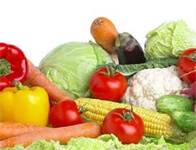 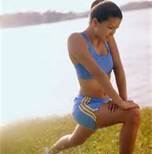 Capítulo 5¡Ponte en forma!
5.1: Talk about staying fit and healthy.
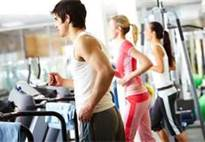 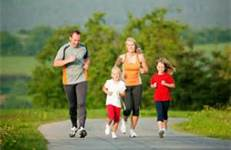 What sport Would  you like to practice?


I would like to practice…
¿Qué deporte te gustaría practicar?


Me gustaría practicar____.
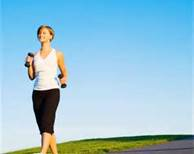 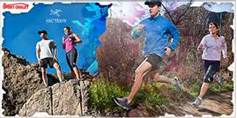 Deportes
To go mountain climbing


Mountain climbing

Rowing
To row
Escalar montañas



El montañismo

El remo
Remar
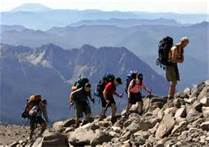 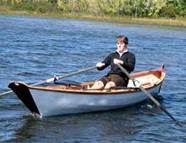 Track and field




Cycling
El atletismo




El ciclismo
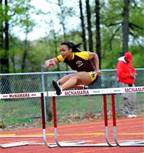 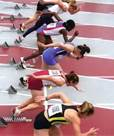 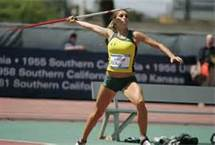 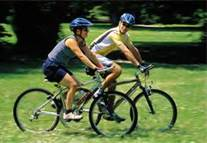 Martial arts


Hiking


Swimming
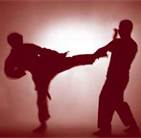 Las artes marciales


El senderismo (trails)
ir de excursión

La natación
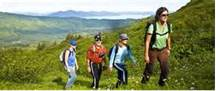 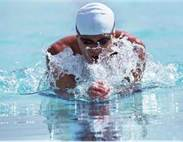 To stretch
Estirarse
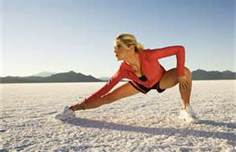 To talk about staying fit and healthy, you could say:
¿Qué haces para estar en plena forma?

Sigo una dieta sana y balanceada y hago ejercicio todos los días.

¿Duermes lo suficiente?

Sí. Ayer por ejemplo, dormí  por ocho horas.
What do you do to stay in good shape?

I follow a healthy balanced diet and I exercise every day

Do you sleep enough?

Yes. For example, yesterday I slept for 8 hours.
It’s necessary to eat many vegetables.   



It’s important to drink a lot of water.
Es preciso comer muchas verduras.



Es importante beber mucha agua.
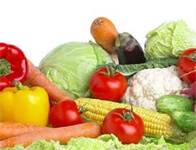 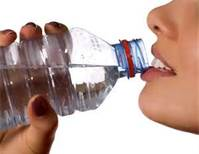 El verbo dormir en el pretérito.
The o turns into a u in the 3rd person sigular and plural.
Dormí
Dormiste
Durmió
Dormimos
Durmieron
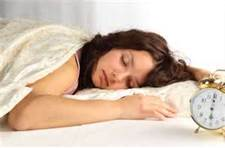 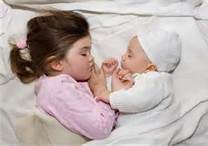